Centro de investigaciones
Instituto de filosofía – universidad de antioquia
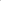 Grupos de Investigación, medición y reconocimiento de grupos e investigadores (Colciencias)
7 grupos reconocidos (Colciencias)
	2 grupos internos
	2 inter-institucionales
	3 Dependencias con participación del Instituto

5 investigadores reconocidos.
Convocatoria Medición colciencias 737 de 2015
(publicación: 20 de mayo de 2016  vigencia: 2 años).
Convocatoria Medición colciencias 737 de 2015Grupos internos
Convocatoria Medición colciencias 737 de 2015Grupos inter-institucionales
Convocatoria Medición colciencias 737 de 2015 Grupos de otras dependencias en los que participa el Instituto
Convocatoria Medición colciencias 737 de 2015investigadores reconocidos
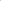 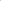 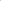 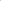 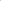 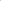 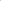 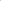 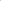 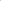 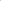 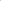